Frokostmøte om pensjon- spesielt om nye regler for innskuddspensjon
Wenche Seljeseth
Konserndirektør
Mål for møtet
Innskuddspensjon:
Forstå hva som må endres og mulighetsrommet
Forstå hvorfor reglene er endret
Bli klar over tidsfristen som er satt
Vite hvem som kan hjelpe til med råd og gjennomføring

Din pensjon:
Vite hvor du finner informasjon om din pensjon
Hvordan du finner ut om du trenger å spare selv
Vite hvem som kan hjelpe deg med råd og gjennomføring
Tlf 07303
Tlf 07300
Pensjonssystemet i Norge
Egen sparing
Tjenestepensjon
Folketrygden
Innskuddspensjon
Pensjonskapital
Minimum utbetales i 10 år eller til 77 år
Avkastning
Utbetaling
Innskudd
Tidligst når du er 62 år
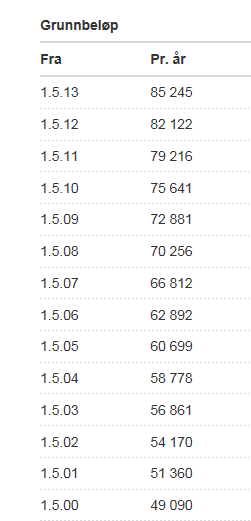 To sentrale begreper
Grunnbeløpet i folketrygden:
Brukes gjennomgående i pensjonssystemet
Reguleres årlig
Er nå kr 85.245


Knekkpunkt:
Brukes gjennomgående i pensjonssystemet
	som skille mellom nivåer
Gammel folketrygd og gammel innskuddspensjon
Gammel innskuddspensjon
Gammel folketrygd

 opptjening fra 1 G
 knekkpunkt på 6 G
 opp til 12 G
Maks grense:
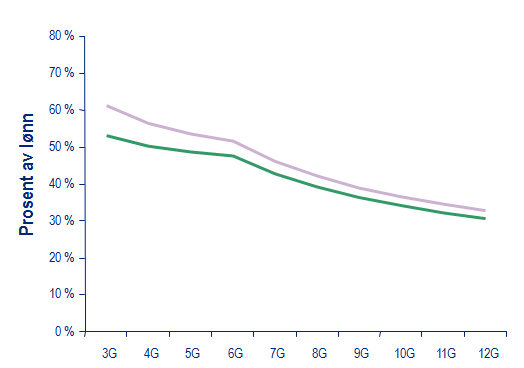 Lønnsnivå
12 G
8 % av lønn mellom
 6 G og 12 G
6 G
5 % av lønn mellom
 1 G og 6 G
1 G
kr 512.00
kr 1.023.000
G = 85.245
Ny folketrygd og ny innskuddspensjon
Ny folketrygd
Ny innskuddspensjon
Maks grense:
Lønnsnivå
12 G
Kr 1.023.000
Ingen opptjening for lønn over 7,1 G
Tilleggsinnskudd på 18,1 % av lønn mellom 7,1 G og 12 G
7,1 G
Kr 605.000
7,1 G
7 % av lønn fra første krone til 12 G
Tjener opp 18,1 % fra første krone til 7,1 G
Kr 1
Kr 1
G = 85.245
Fra gammel til ny innskuddspensjonFrist: 31.12.2016
Gammel innskuddspensjon
Ny innskuddspensjon
Maks grense:
Maks grense:
12 G
12 G
8 % av lønn mellom 6 G og 12 G
Tilleggsinnskudd på 18,1 % av lønn mellom 7,1 G og 12 G
7,1 G
6 G
7 % av lønn fra første krone til 12 G
5 % av lønn mellom 1 G og 6 G
1 G
Kr 1
G = 85.245
7,1 G = 605.000
12 G = 1.023.000
[Speaker Notes: Fra første lønnskrone.  Utgjør 1.705 kroner per år eller 142 kroner per måned per ansatt.]
Hvilket nivå på innskuddspensjonen skal du velge?
Obligatorisk nivå
Ny innskuddspensjon
Maks grense:
12 G
12 G
Tilleggsinnskudd på 18,1 % av lønn mellom 7,1 G og 12 G
7,1 G
2 % av lønn mellom 1 og 12 G
7 % av lønn fra første krone til 12 G
1 G
G = 85.245
Kr 1
[Speaker Notes: Obligatorisk tjenestepensjon (OTP) er uendret og har fortsatt sparing 2 % av lønn mellom 1 – 12 G.]
Kriterier i vurderingen
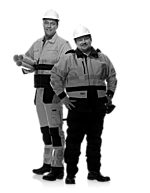 Bedriftens økonomi
Tilgang på kvalifisert arbeidskraft
Turnover
Lønnsnivået i bedriften
Pensjon som gode for de ansatte
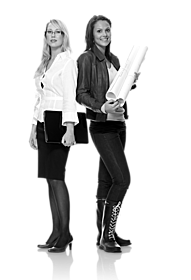 Generelt om pensjon
Fleksibelt pensjonsuttak
Du kan ta ut pensjon fra du fyller 62 år
			
 og du kan fortsette i jobb selv om du tar ut pensjon
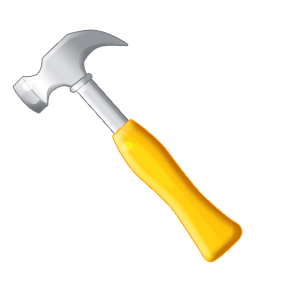 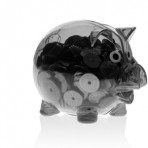 +
Jobb
Årlig pensjon sammenlignet med om du tar ut når du er 62 år
Kilde: Ot.prp nr 37 2008-2009.
 Anslag for 1963 kullet
Ta ut tidlig fra folketrygden eller vente?
Minus
Pluss
Toppskatt regnes samlet for lønn og pensjon
Arv på det du rekker å ta ut

Lavere årlig pensjon gir lavere skattesats alle år ( Det vil for de fleste spille større rolle enn toppskatten hvis du kombinerer pensjon og jobb bare i få år)
Alders/sykehjem tar inntil 85 % av den månedlige pensjonen
Pensjonen er avhengig av utviklingen i levealder
Når leveladeren øker med 1 år må det kompenseres med 8 måneder mer i jobb ellers får du utbetalt mindre hvert år

	Eksempel: født i 1964. Må jobbe til 69 år for å få det samme som dagens 67 åringer 

Drømmer du om å slutte tidlig i jobb må du selv spare det du trenger
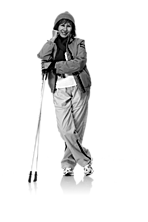 Slik gjør du det:
Tenk gjennom når du har lyst til å slutte i jobb, og hvor mye du trenger i forhold til lønnsnivået du er vant til
 
2.	Finn ut hva du får fra folketrygden og arbeidsgiver (nav.no)

3.	Tenk gjennom om det vil være nok i forhold til det du ønsker å ha til rådighet

4.	Hvis det ikke er nok må du spare selv
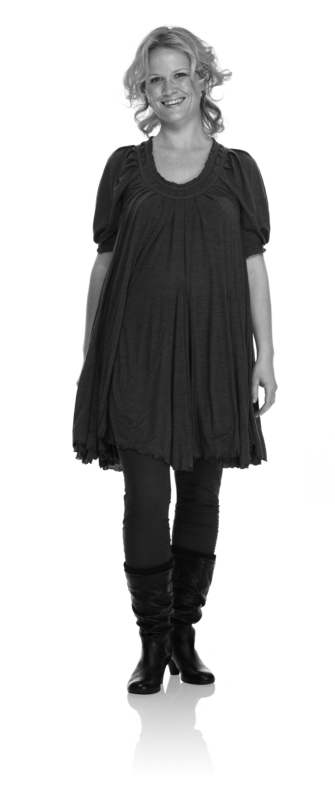 Informasjon om hva du vil få i pensjon finner du på nav.no
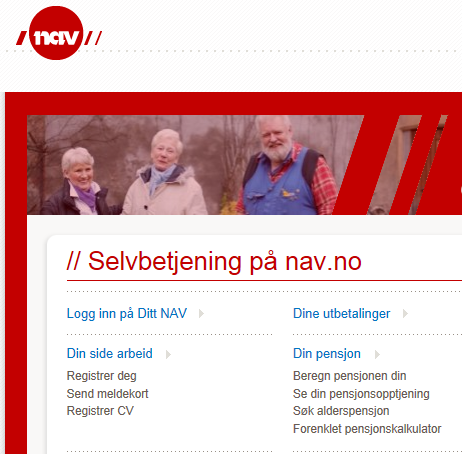 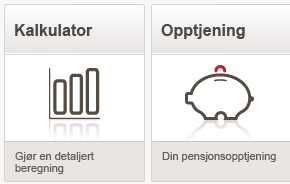 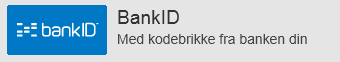 Du må legge inn:
 når du vil starte å ta ut pensjon
 om du vil ta ut 100 %
 om du vil jobbe i tillegg og hvor lenge

Du får da se hva du samlet vil få utbetalt hvert år
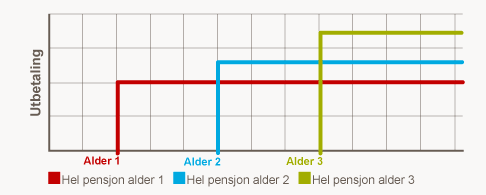 Takk for oppmerksomheten !